11:46-12:8
11:46-12:8
11:46-12:8
2 Cor. 2:15-16a ~ 15 For we are to God the fragrance of Christ among those who are being saved and among those who are perishing. 16a To the one we are the aroma of death leading to death, and to the other the aroma of life leading to life.
11:46-12:8
11:46-12:8
Council ~ sunedrion – sun, with + hedraios, immovable, settled, steadfast
Sanhedrin
11:46-12:8
11:46-12:8
Blaise Pascal ~ "Men never delight in doing evil as much as if they can do it for religious reasons"
11:46-12:8
11:46-12:8
For ~ huper – usually translated over, but when used in this kind of context, it means in the place of or instead of
11:46-12:8
11:46-12:8
"Are we predetermined to be Arminians, or do we have a choice as to whether we are Calvinists or not?" – Ray Stedman
11:46-12:8
11:46-12:8
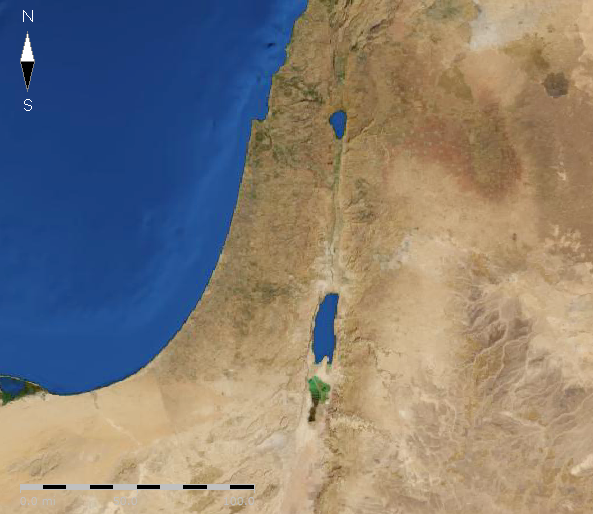 Ephraim
Jerusalem
11:46-12:8
11:46-12:8
In Luke chapter 10, she served and complained
In John chapter 11, she met the Resurrection and the Life
In John chapter 12, she served without complaining
11:46-12:8
11:46-12:8
Pound ~ litra – a Roman lb. (12 oz.) (liter)
Literally, a pound of genuine perfumed nard
11:46-12:8
11:46-12:8
Three hundred denarii was between $12,000-12,500 based upon current minimum wage
11:46-12:8
11:46-12:8
Thief ~ kleptēs
11:46-12:8
11:46-12:8
Matt. 6:19-21 ~ 19 Do not lay up for yourselves treasures on earth, where moth and rust destroy and where thieves break in and steal; 20 but lay up for yourselves treasures in heaven, where neither moth nor rust destroys and where thieves do not break in and steal.
21 For where your treasure is, there your heart will be also.
11:46-12:8
11:46-12:8
A. W. Tozer ~ "I can safely say, on the authority of all that is revealed in the Word of God, that any man or woman on this earth who is bored and turned off by worship is not ready for heaven."
11:46-12:8